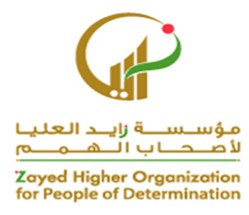 التعرف على  الشيء الناقص في الصورة عندما يطلب منه ذلك .
المجال الإدراكي المعرفي
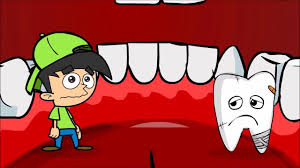 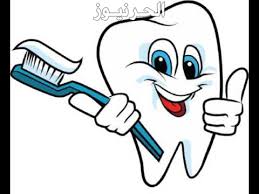 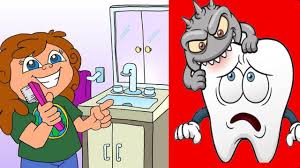 الأستمتاع بالأنشودة الغنائية
https://www.yohttps://youtu.be/URF9aZM0O3o
utube.com/watch?v=2LaIBgvzIRY
23 August 2020
2
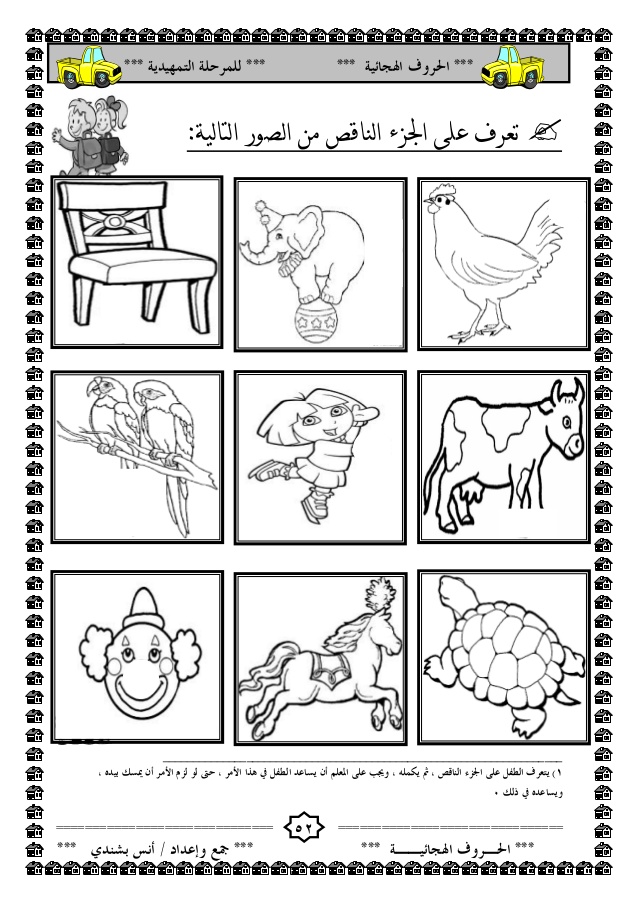 https://www.youtube.com/watch?v=2LaIBgvzIRY
23 August 2020
3
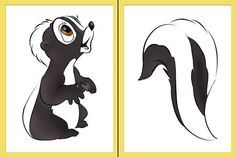 23 August 2020
4
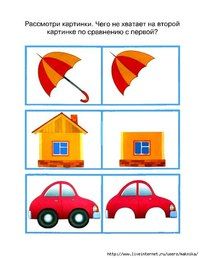 https://www.youtube.com/watch?v=2LaIBgvzIRY
23 August 2020
5
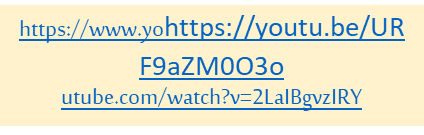 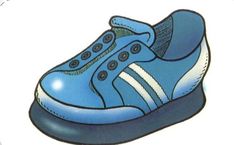 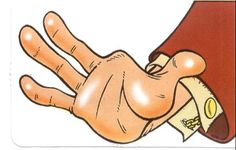 https://youtu.be/joc-_iLjZ_o
الأستمتاع بالأنشودة الغنائية
23 August 2020
6
-التعرف على  الشيء الناقص في الصورة عندما يطلب منه ذلك
يعتمد هذا الهدف على الأدرااك البصرى
الأهدتف المهمة :-
لإدراك البصري للاشكال
التمييز البصري للشكل والخلفية
لإغلاق البصري
الذاكرة البصرية
العلاقات المكانيية 
التحليل والتركيب البصرى
ماما
23 August 2020
7
التعرف على  الشيء الناقص في الصورة عندما يطلب منه ذلك .
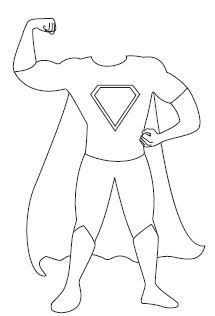 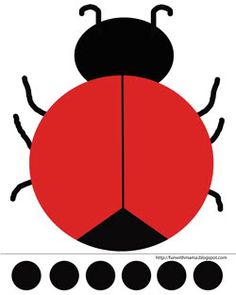 8
التعرف على  الشيء الناقص في الصورة عندما يطلب منه ذلك .
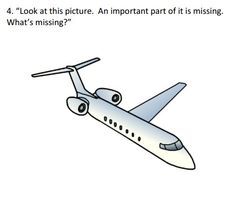 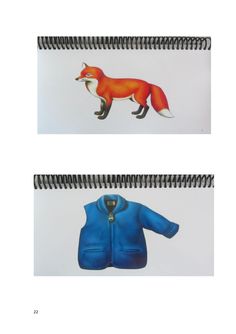 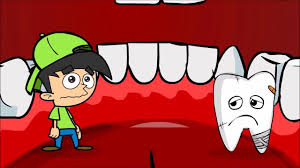 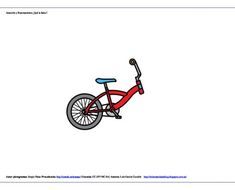 9
التعرف على  الشيء الناقص في الصورة عندما يطلب منه ذلك .
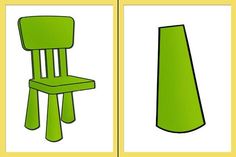 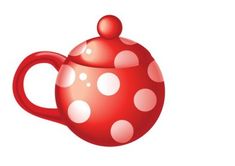 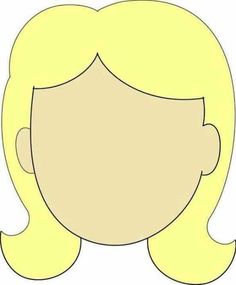 10
التعرف على  الشيء الناقص في الصورة عندما يطلب منه ذلك .
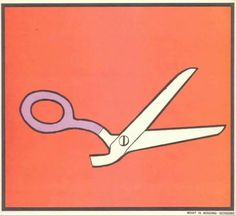 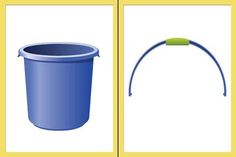 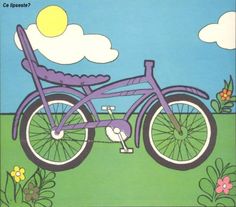 11
التعرف على  الشيء الناقص في الصورة عندما يطلب منه ذلك .
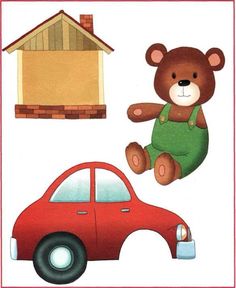 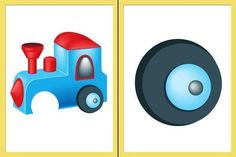 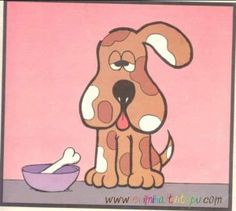 12